«ПАСХА ЙДЕ ДО ХАТИ, БУДЕМО             ВЕЛИКДЕНЬ СПРАВЛЯТИ»
Вчитель-дефектолог
Метіль М.М.




                    Боярка 2018
Ведуча: Доброго дня, друзі! Ось і прийшла весна- найпрекрасніша пора року. З її приходом оживає природа, повертаються з теплих країв птахи, зодягаються в зелень ліси та діброви. І саме з весною приходить в нашу оселю найголовніше свято християн- Пасха, або Великдень. Це величне   свято світлого Воскресіння Христа, який приніс себе в жертву  за гріхи людей і спокутував їх своїми стражданнями.
Учень: Вдягла весна мережану сорочку,                                                                  Умившись і звільнившись від турбот,                                                                                                         І підіймає волошкові очі                                                                                                                           До вищих, до церковних позолот.                                                        
    Учень: Душа стає в цю днину молодою,                                                           Забувши, що слова бувають злі,                                                                                                      І повняться старання добротою                                                                                                                              На ранньому скоромному столі.
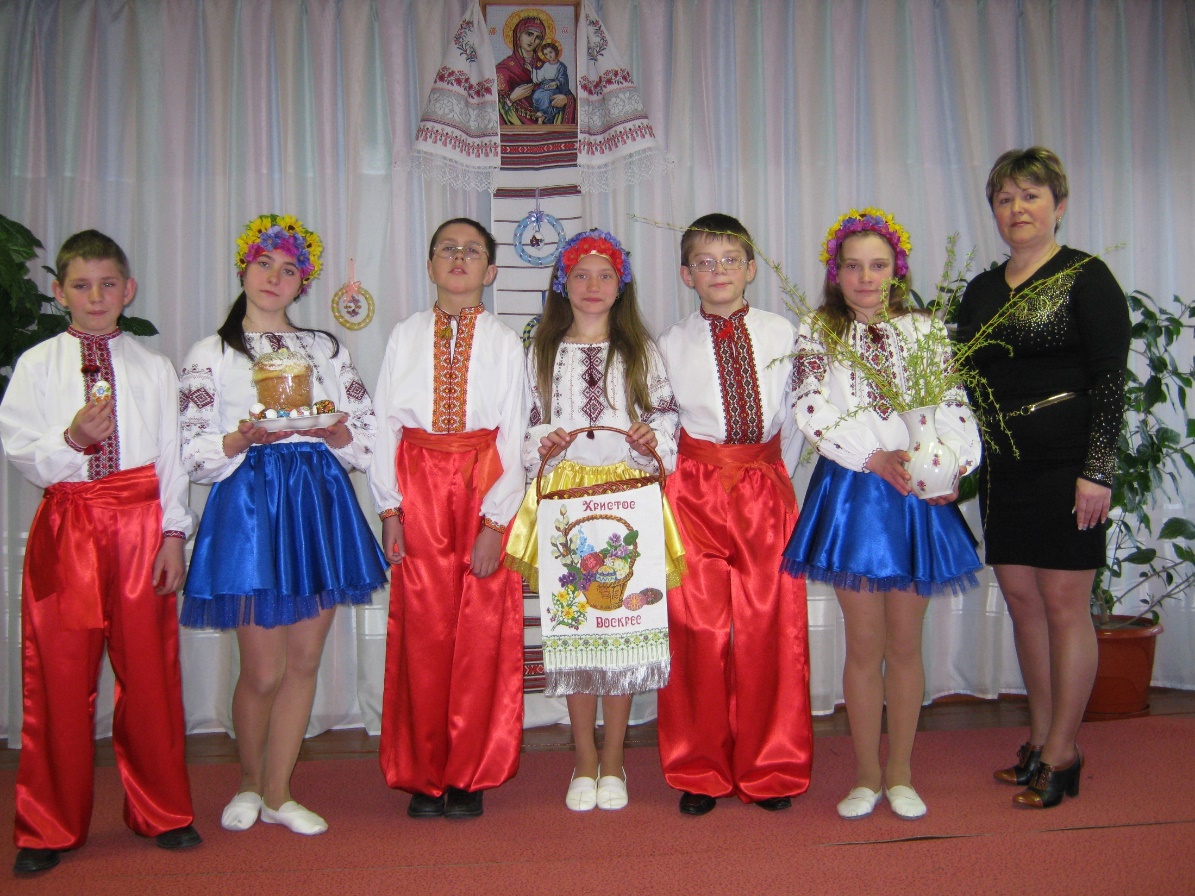 Ведуча: Уже незабаром на землю зійде чудове свято Великодня, святе і чисте, як безхмарне весняне небо, гарне, як молоде життя. Срібні голоси церковних дзвонів сповістять світу про урочисту подію Воскресіння Христового і лунатимуть звідусіль щирі вітання «Христос Воскрес!», «Воістину Воскрес!»
Учениця: І знову все на повні груди                                                                Дихнуло, збуджене життям.                                                                                          І кожне серце чує чудо,                                                                                              І світ увесь, неначе храм.                                                                                                             Горять свічки, блищать ікони,                                                                                                           Земля в молитві до небес….                                                                                                              –Христос Воскрес!- лунають дзвони,                                                                                                  -І спів: Воістину Воскрес!                                                                                                І лине музика весіння,                                                                                                           Зринає пісня в унісон:                                                                                                   -Христос Воскрес!- бо Воскресіння-                                                              Природи вічної закон.                                                                                                        Весна-це сонця перемога!                                                                                                   У Великодній світлий час                                                                                                   Ми наближаємось до Бога,                                                                                                   Бог наближається до нас.
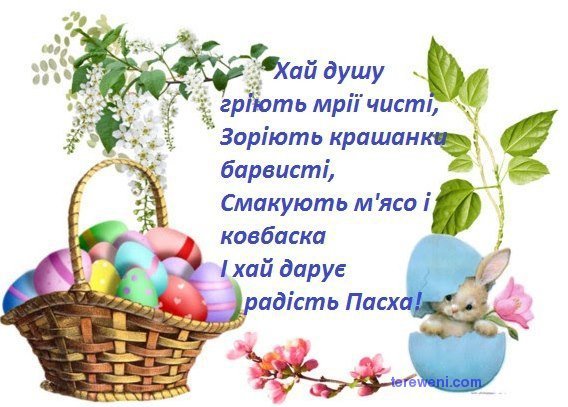 Пісня «Христос Воскрес!»
    Учень: Вербова гілка розцвіла                                                                             У мене на столі.                                                                                                                 Як символ сонця і тепла,                                                                                                                              Що сховані в імлі.                                                                                                                 Як знак зеленої весни,                                                                                                Здоров`я і краси,                                                                                                        Як знак, що щастя сад рясний,                                                                            Даровано мені.                                                                                                                Вербова гілка на столі                                                                                                        У мене розцвіла….                                                                                          Великодня. Весняний знак-                                                                                            Знак сонця і тепла.
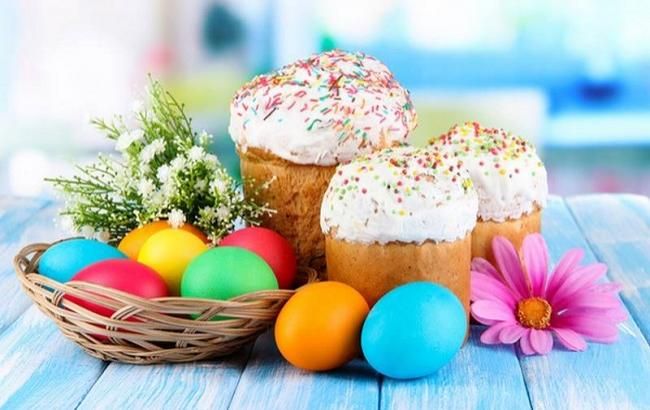 Ведуча: Останній тиждень перед Великоднем називають у народі Вербним. У Вербну неділю святять вербу. Верба- одне з найулюбленіших дерев у народі. Цвіт верби- це прекрасне і зворушливе диво природи. Ці вербові прутики у Вербну неділю освячуються у церкві. Зранку на богослужіння сходяться всі: старі і малі, бо «гріх не піти до церкви, коли святять вербу».
    Ведуча: Вербний тиждень ще називають Білим. У ці дні в господарстві, в оселі все чистять, прибирають. У свято Чистого Четверга чекають до господи самого Бога і вважається, що він очищає від скверни саме ту оселю, де родина пройшла духовне і фізичне очищення.
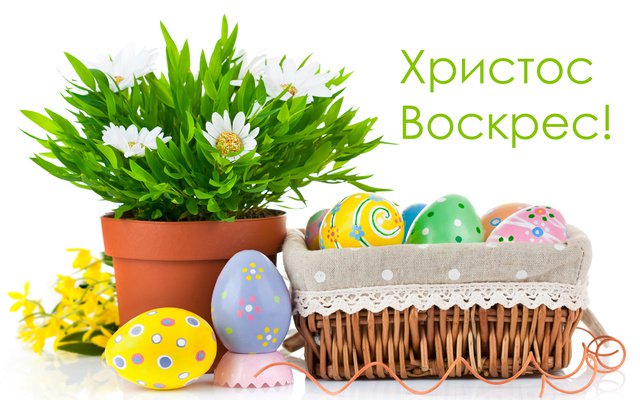 Ведуча: Завтра Страсна П`ятниця. А ось у Страсну П`ятницю ні мити, ні прясти не можна. Великий гріх рубати дрова. Віруючі люди в цей день до виносу плащаниці в церкві не їдять.  Цілу ніч з Чистого Четверга на Страсну П`ятницю мусить горіти свічка, щоб очистити оселю.
    Ведуча: У Великодню суботу роблять крашанки. А ще кажуть, що у Великодню ніч не можна спати, бо «нечиста сила присниться». Краще в цю дивовижну ніч вслухаймося у великодні дзвони і побажаймо Україні розквіту, здійснення всіх мрій.
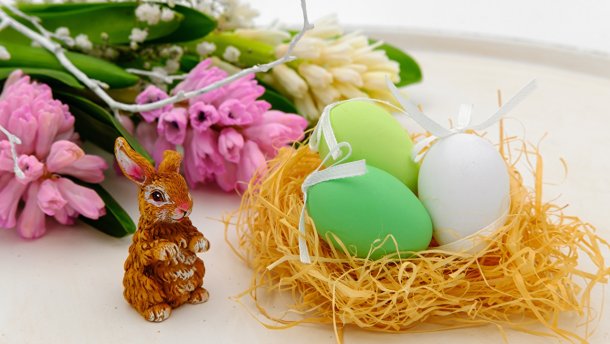 Учень: О писанко!Ти символ України!                                                         Любові й миру вічна берегиня,                                                                                    Ти- Воскресіння весняний цілунок!                                                                                   Ти- мамин великодній подарунок!                                                                      Несеш ти людям радість веселкову,                                                                               Всміхаєшся крізь Храми Бога словом                                                                                                 Й коли тобою хата наша сяє.                                                                                            В душі у нас світанок розцвітає.
                                              Пісня «Христос Воскрес! Усе радіє»
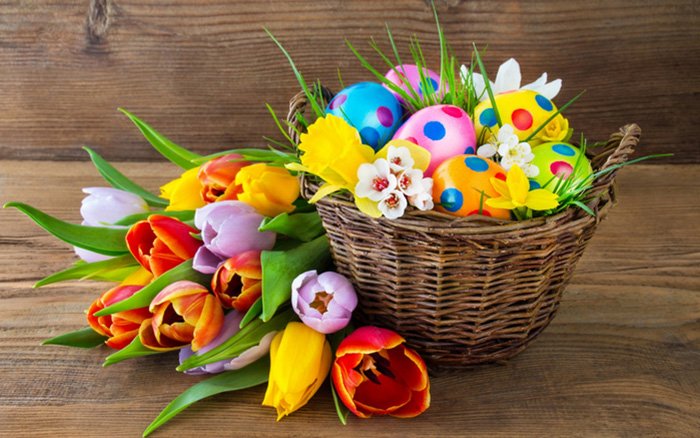 Господиня: Ой,  вже в церкві дзвонять! Дмитре, ану вставай швиденько. Хіба ти не знаєш, що на Великдень господареві  не можна спати,  бо вся пшениця виляже?
    Господар: Та вже встаю, встаю….
    Господиня: Іди запорай стайню, бо треба до церкви збиратися. Давай, доню, будемо кошик готувати.  
    Доня: А з чого почнемо?
    Господиня: Звичайно, з паски,  бо вона символізує вічність. А тепер давай, донечко, писанки і крашанки.
    Доня: Мамо, а чого так називають: писанки і крашанки?
    Господиня : Крашанки фарбують в один колір. Ось, наприклад ,червоний колір-кохання, зелений-колір весни і пробудження природи, блакитний-символ неба, а жовтий-символ сонця.
    Доня: А писанки?
    Господиня: А писанки розписують різними кольорами і різними узорами-це витвір душі.
Господар: Вже все попорав, ще й хрін вам приніс до святого кошика.
     Доня: Тату, а нащо хрін, він пекучий?
     Господар: Існує, доню, така легенда…Колись хрін був дуже отруйний і вороги задумали отруїти ним Ісуса Христа. Натерли, дали Спасителеві, а він не отруївся. Відтоді вживають його до їжі.
    Господиня: Донечко, подай ще масла. Ось ще сир, ковбаса.
    Господар: Ой, як файно пахне! Дайте мені щось трошки попробувати.
    Господиня: Та чи ти,чоловіче не знаєш, що на Великдень їсти несвячене-гріх.
      А я й забув….
    Господиня: Здається, все поклала….Ще за сіль забула, бо свячену сіль вживають не лише до їди, але й обсипають нею подвір`я, аби лихо обминало хату.                                                    (Всі збираються  і виходять із хати).
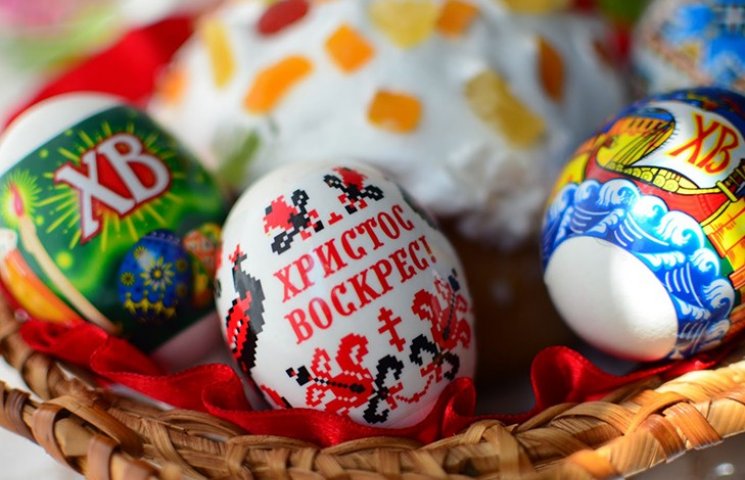 Учениця: Здолавши віками карбований час,                                                     Леліяна в пахощах м’яти й любистку.                                                          Шукати поваги чи хоч би прихистку,                                                     Приблизилась писанка чудом до нас.                                                                                                     На втомленім круглому личку її                                                              Відбилися мрії і думи народу,                                                                           Глибоке коріння від роду до роду,                                                                          Пісень хороводних дзвінкі ручаї.                                                                                 На писанці зблиски правічних зірниць                                                                         І ласка великого Сонця-Дажбога,                                                                              Якій не потрібно ніяких границь.                                                                               Несе у собі вона щастя й журбу,                                                                                  Бо писанка схожа на нашу планету.                                                                Бажаймо ж обом їм високого лету                                                                                     В щасливу і світлу прийдешню добу!
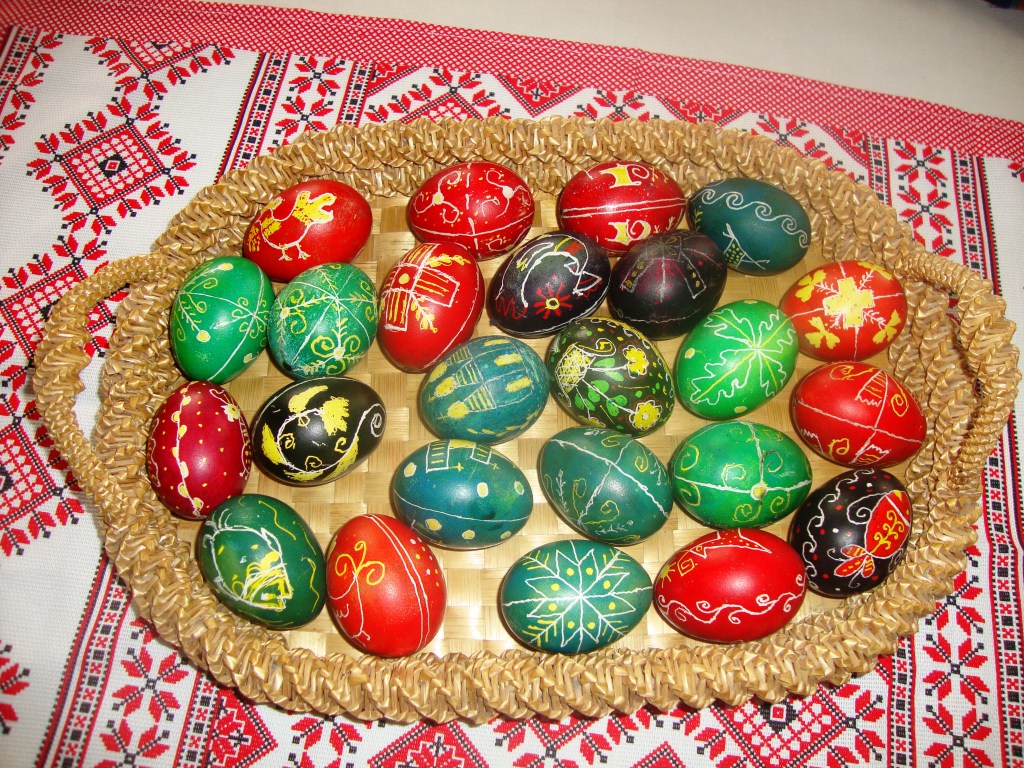 Пісня «Крашанку намалюю»
                 Легенда «Звідки взялись писанки?»
    Учениця: Під зорями земля ще буде спати,                                                    Ще місто мла вкриватиме густа,                                                                            А ми до церкви підем привітати                                                                Воскреслого Христа.                                                                                                       А у церкві так велично, світло буде,                                                                    Заграють дзвони із церковних веж,                                                                           І разом з ними заспівають люди:                                                                          «Христос Воскрес!»                                                                                                            І зійде сонце, наче кругла паска.                                                                                    Мов писанка, розквітне вся земля.                                                               Радіймо, друзі, Великодня казка                                                                                Гаївкою хай серце звеселя!                                                                   Співаймо, друзі, в великоднім колі                                                                                        І Господа воскреслого молім,                                                                                                 Щоб обновив весною щастя й волі,                                                                              Наш рідний край, наш рідний дім.
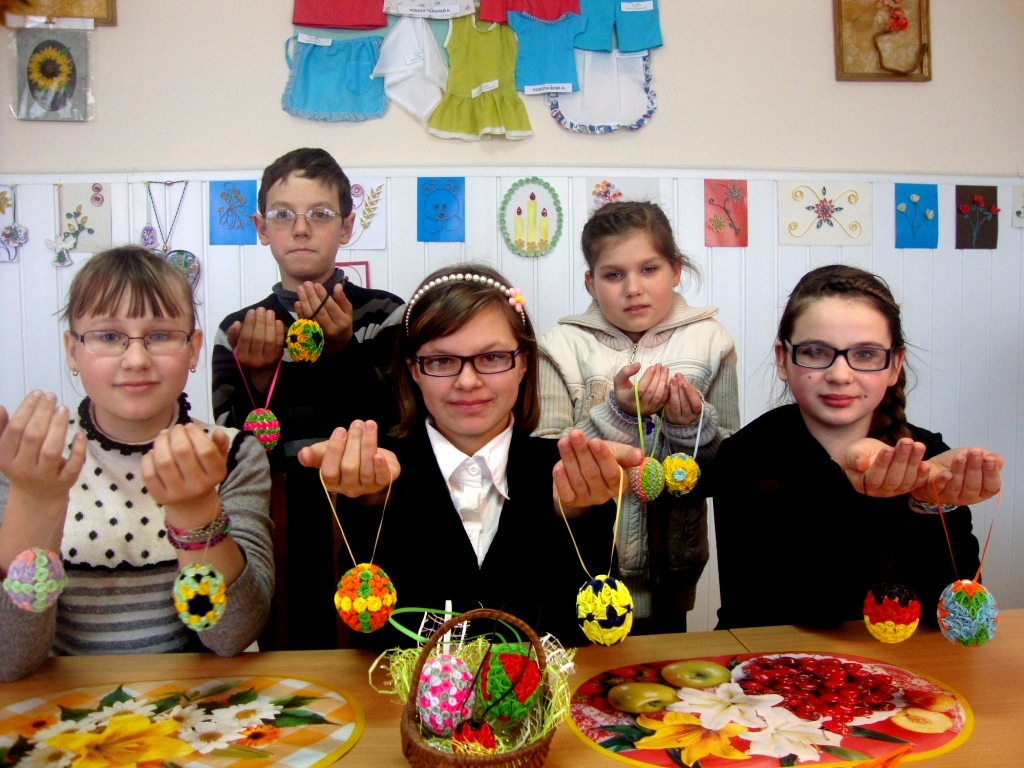 Легенда «Доки малюватимуть люди писанки….»                                                             Щороку Ірод, прикутий залізними ланцюгами у пеклі, посилає на світ своїх гінців, а як ті повертаються, запитує, чи ще   творять люди писанки? Якщо гінці не заперечують, тоді Ірод заходиться плачем, зриває ланцюги, однак ковалі знову беруть його у полон і заковують.Тож доки малюватимуть   люди писанки,доти існуватиме світ….
    Учениця: Мир хай буде всім сьогодні,                                                      Сонце сяє хай з небес!                                                                                                    Бо світле свято- Великоднє!                                                                                            Нам шле привіт: «Христос Воскрес».
                                                    Пісня «Прощальна»
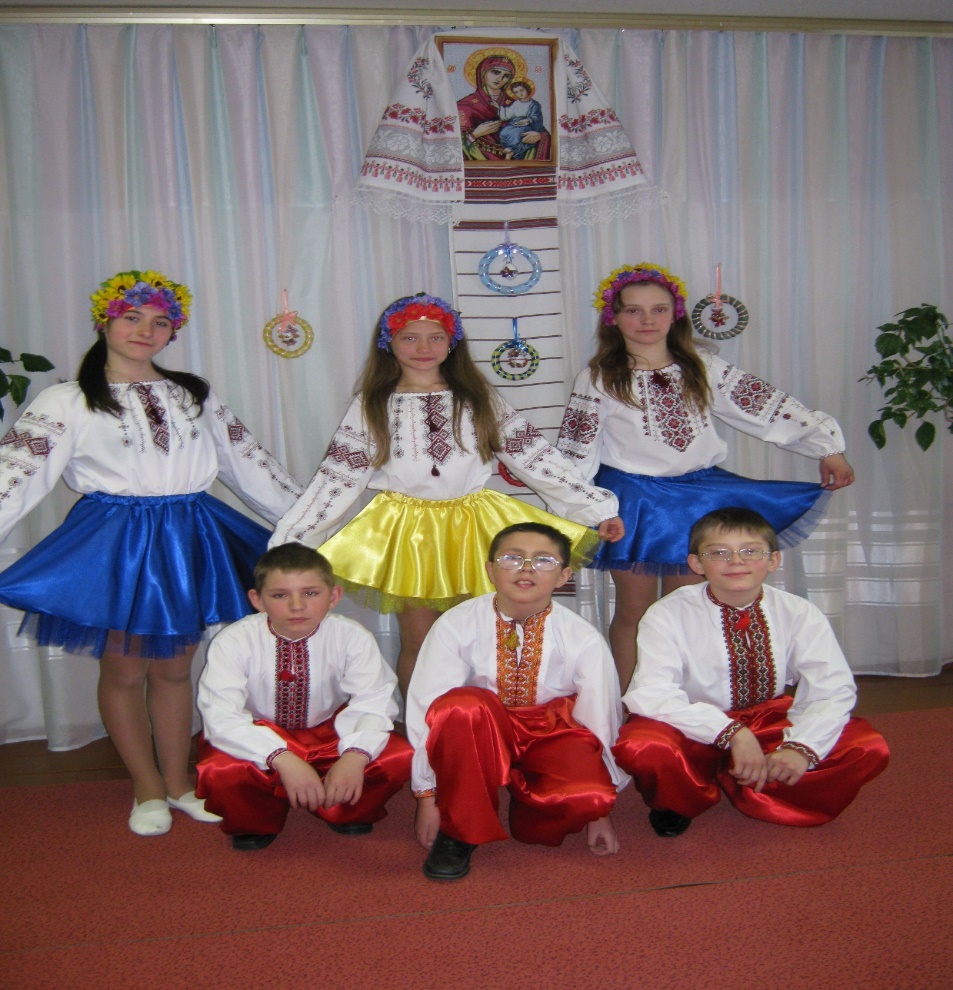